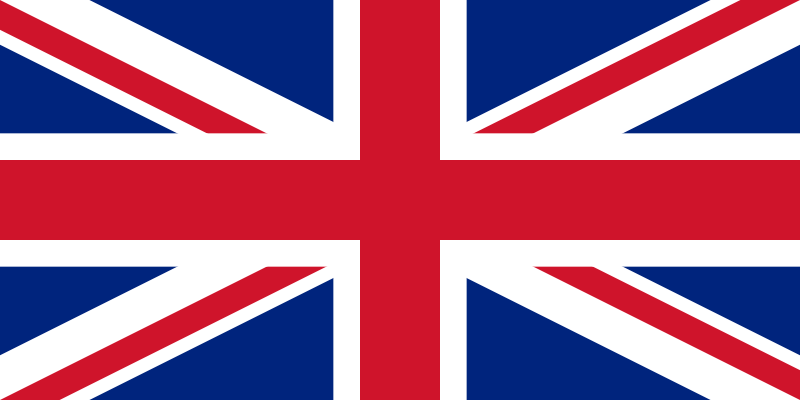 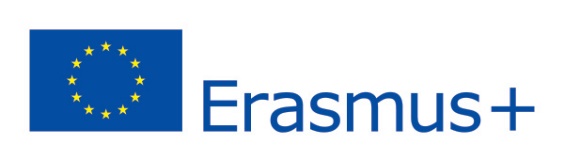 Erasmus+ 2014-2016: Maths Is Everywhere!
STUDENTS’  WORKS FOR  THE  LOGO  COMPETITION
Pendle Community High School – The UK
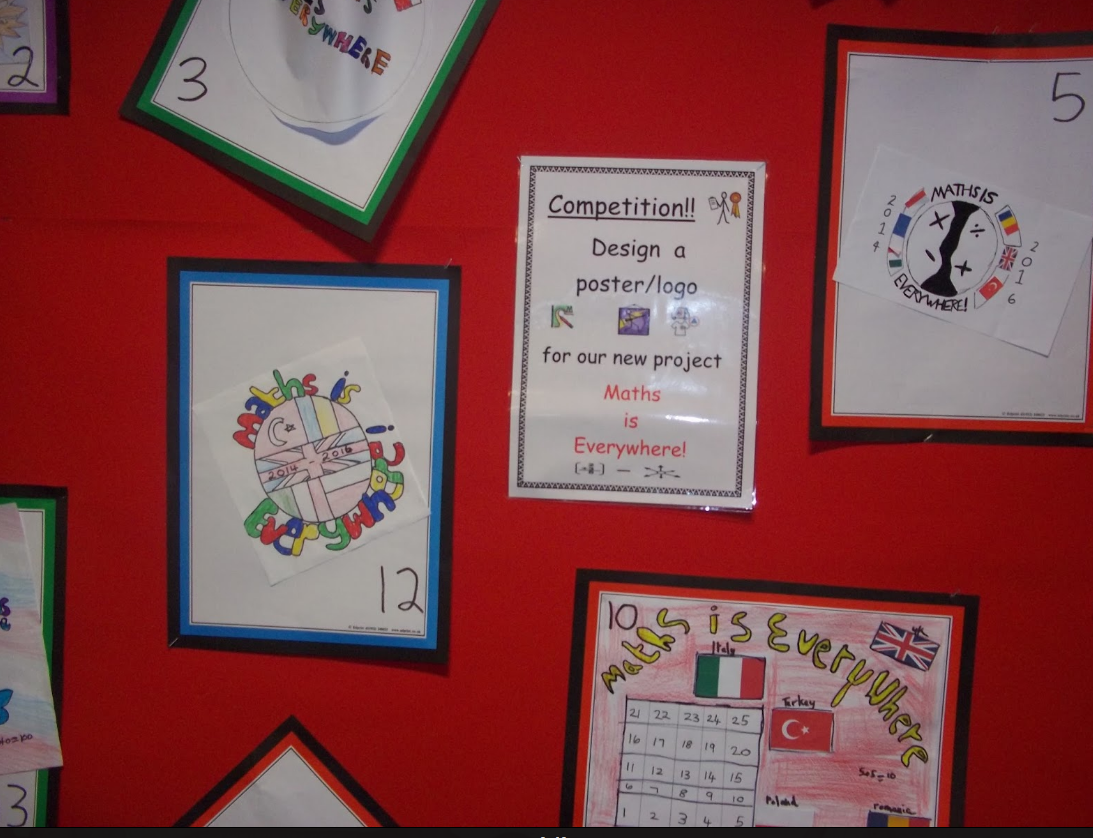 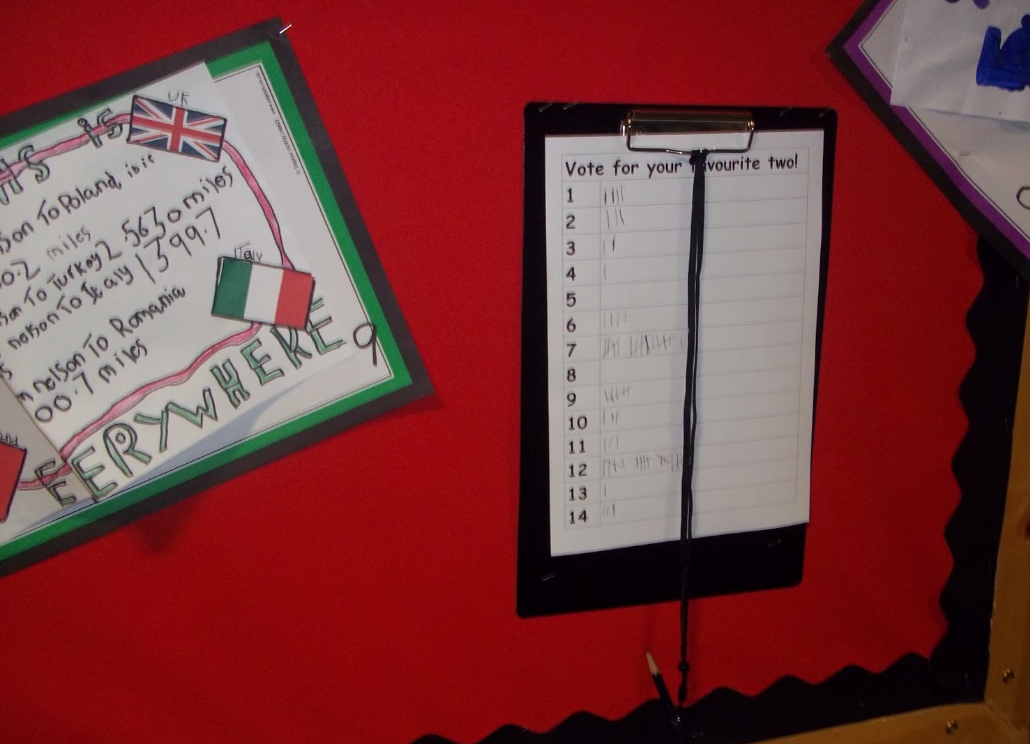 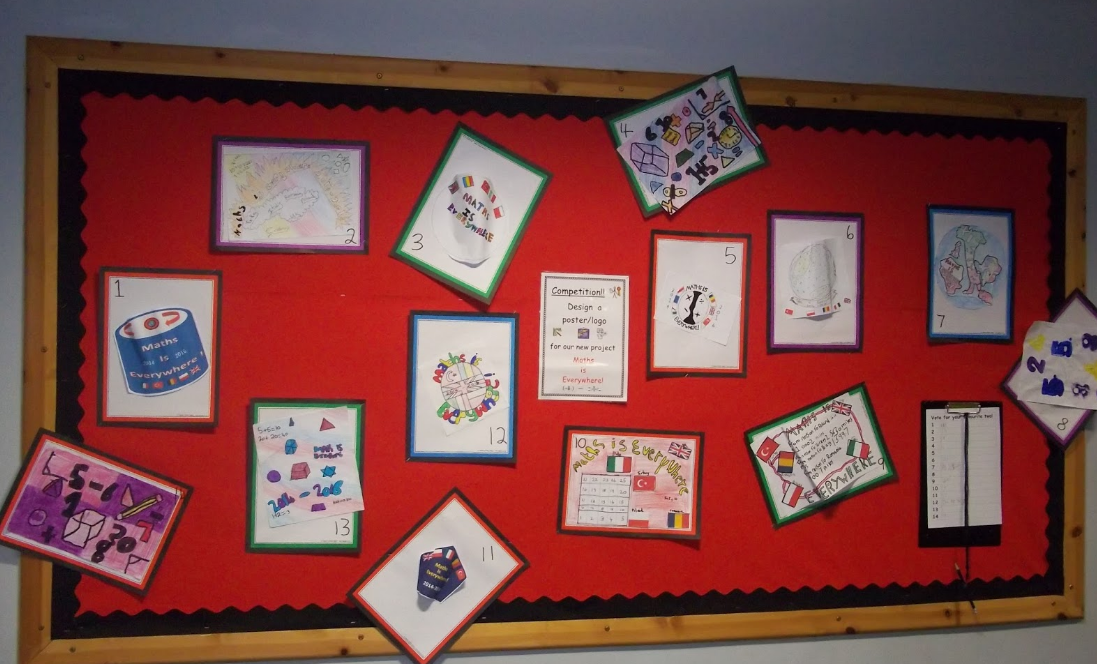 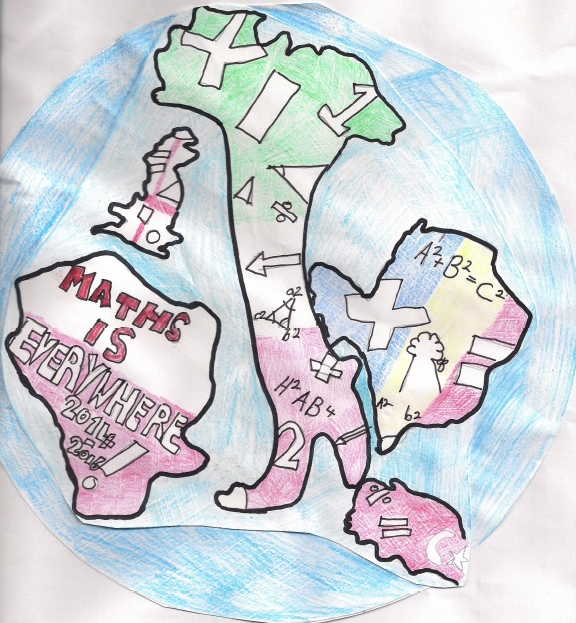 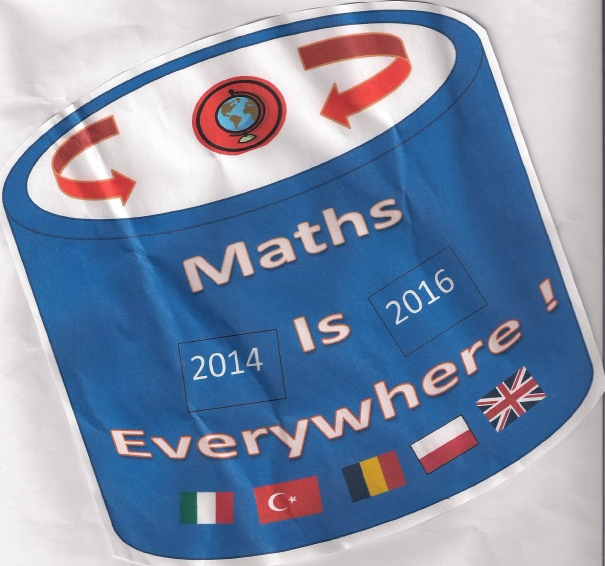 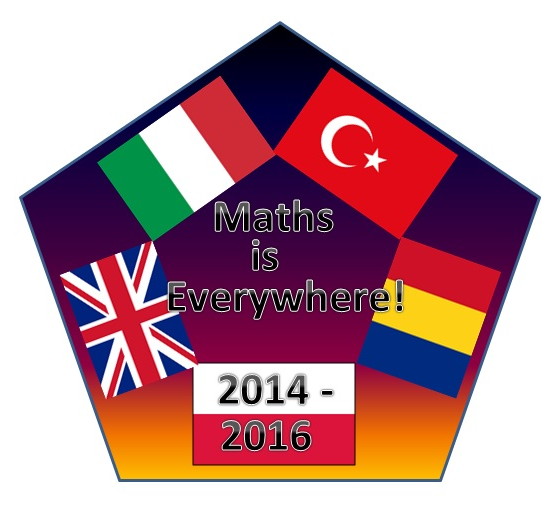 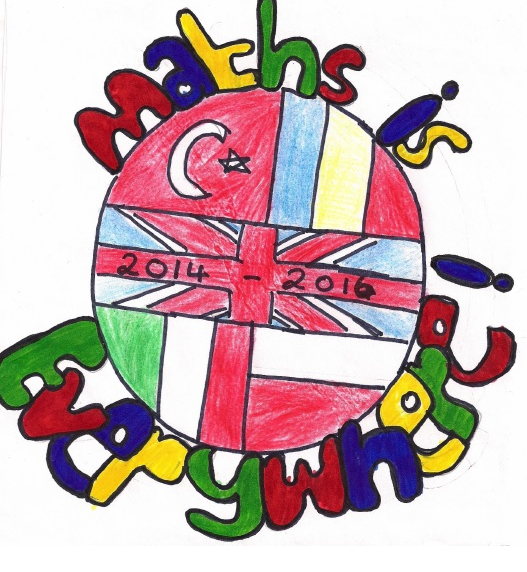